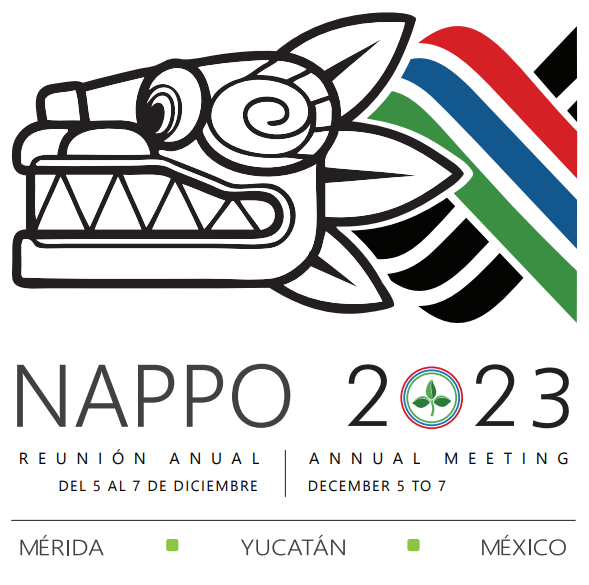 Sea Container and Cargo Cleanliness: 
Update on Global and North American Work
46th NAPPO Annual Meeting
Mérida, Mexico
December 6, 2023
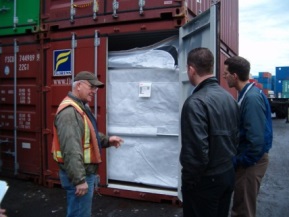 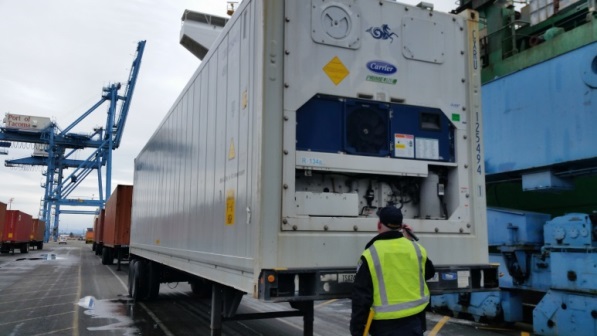 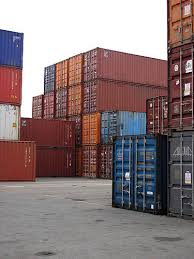 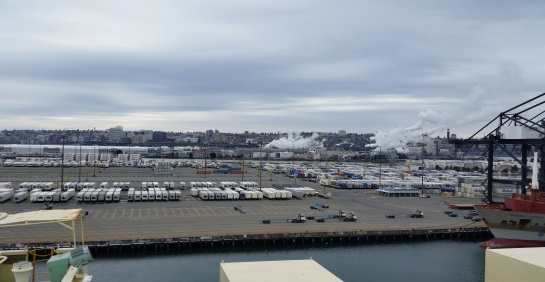 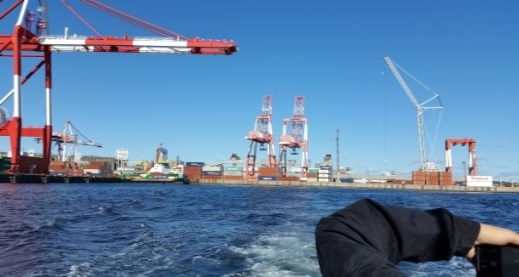 Wendy Asbil
National Manager, 
Invasive Alien Species and Domestic Programs 
Plant Protection Division
Canadian Food Inspection Agency
Wendy Beltz
Field Operations Director, 
Plant Protection and Quarantine
Animal and Plant Health Inspection Service
United States Department of Agriculture
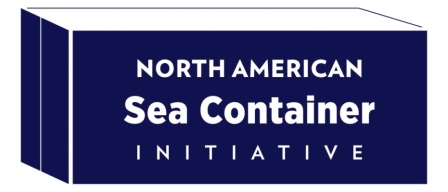 1
Global Concern
International Plant Protection Convention (IPPC)
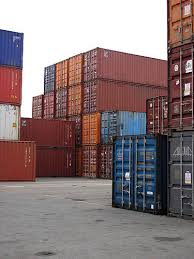 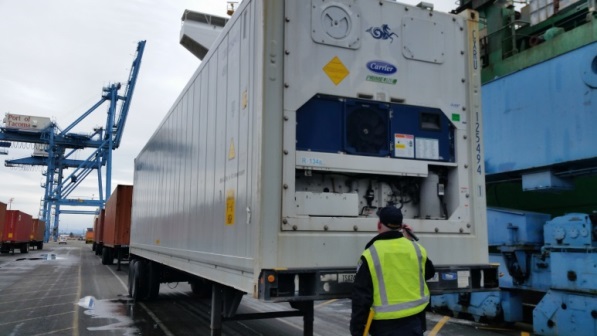 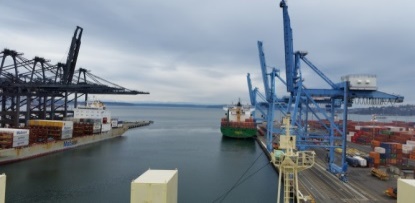 “The number and range of stakeholders involved is global in scale and extremely diverse, and the pathway itself is a non-agricultural pathway, resulting in important engagement and communications considerations.”
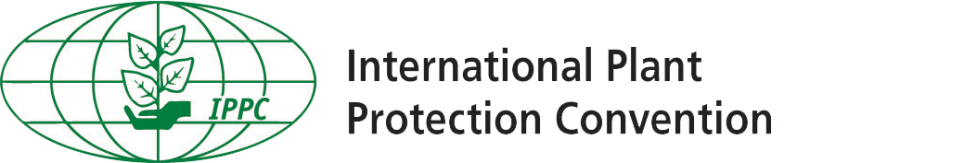 2
Global Concern 
International Plant Protection Convention (IPPC)
IPPC assembled a Sea Container Task Force (SCTF) to look at this issue at a global level (2017-2021)
IPPC Sea Container Focus Group (2022-2024)
two international workshops 
 London, UK  September 2022
Brisbane, AU  July 2023
general recommendation to CPM 2024
specific measures  to be analyzed and recommended
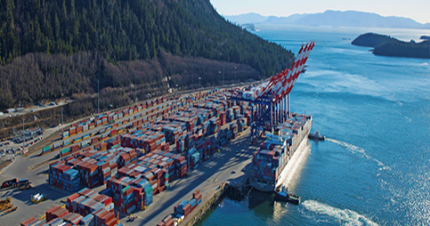 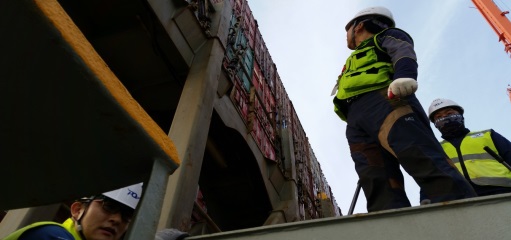 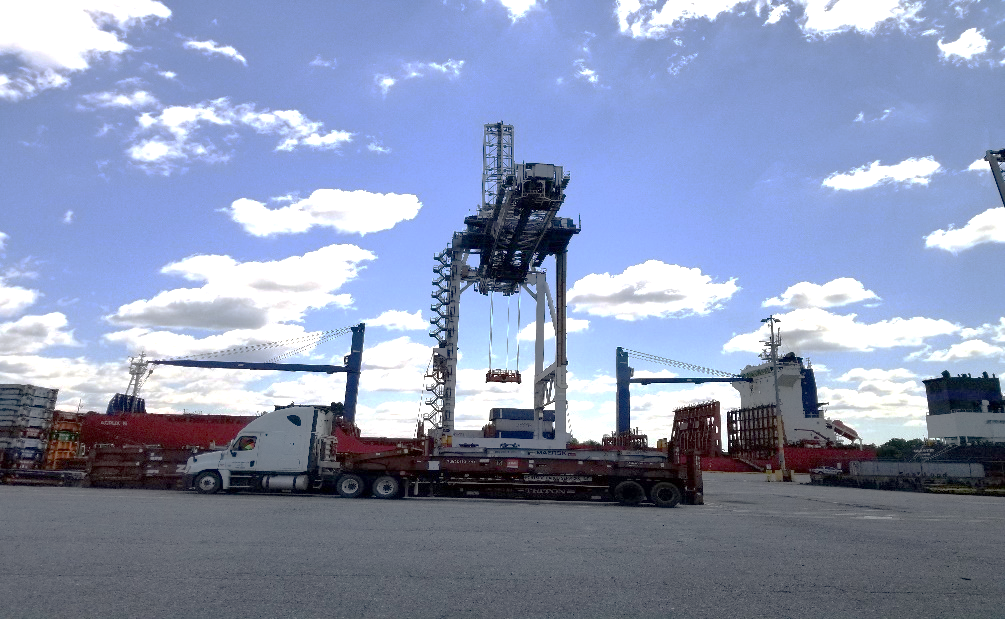 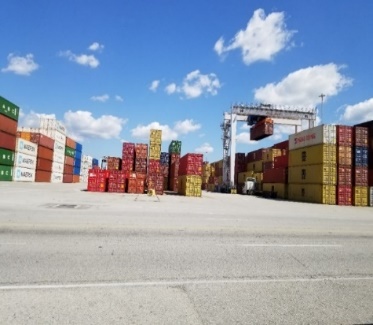 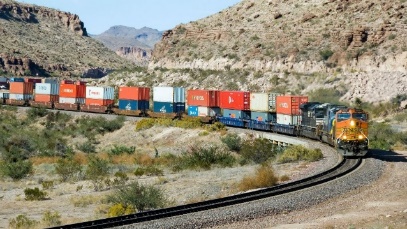 3
Global Concern
International Plant Protection Convention (IPPC)
Draft CPM Recommendation (R-006) on minimizing pest risk associated with the sea container pathway (consultation July 1- September 30, 2023)

risks and implications for the international sea  container pathway 
risks influenced by type of cargo
description of pest contamination 
raising awareness 
reducing the risk of contamination 
visual examination for contamination 
methods to remove contamination
seeking input for effective measures and best practices
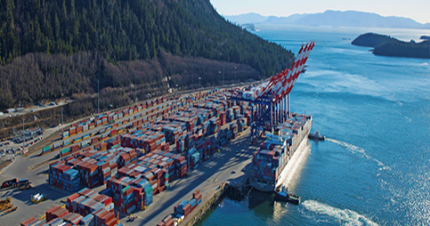 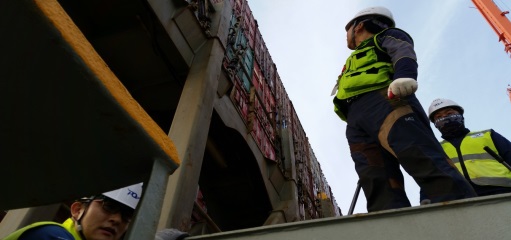 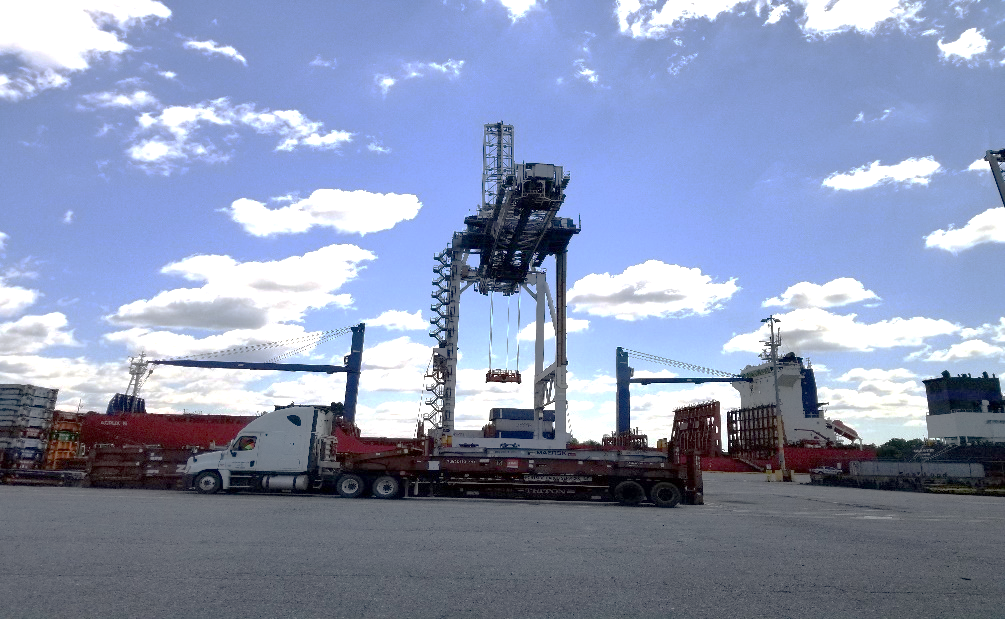 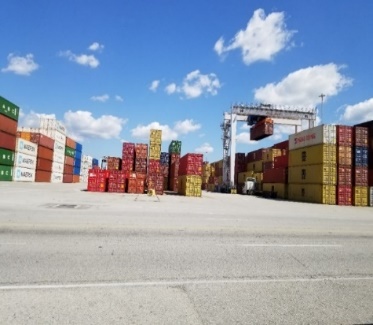 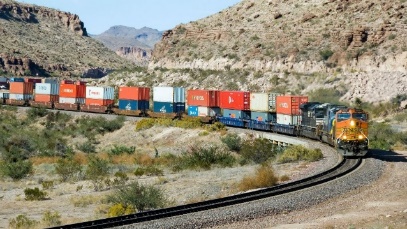 4
Potential Measures
Measures under consideration must be:
Effective at minimizing introduction and spread of plant pests globally
Practical, flexible, cost-effective  
Able to be adopted and implemented globally
Overall need for cooperation and coordination amongst:
NPPOs, border control agencies and other government organizations
industry sectors along supply chain
NPPOs and industry
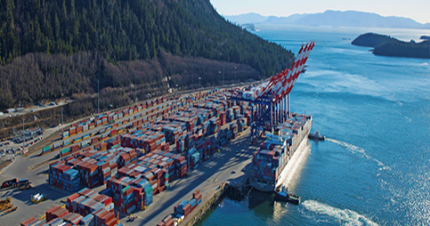 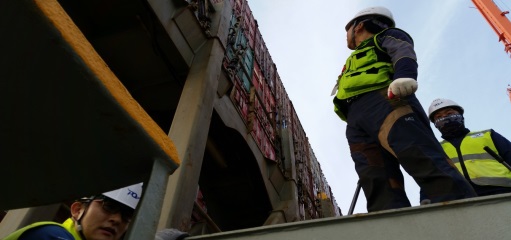 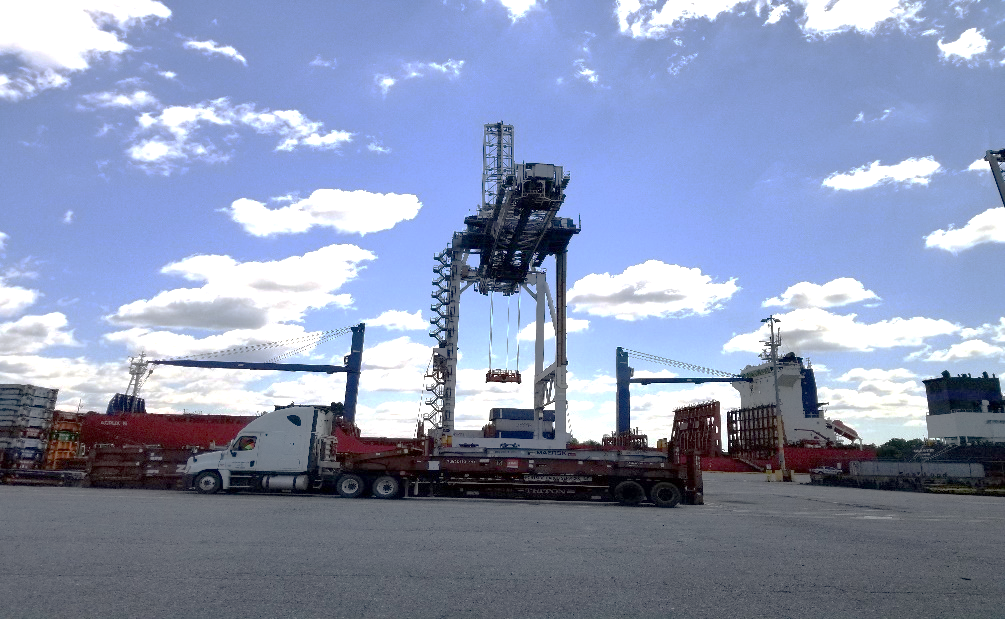 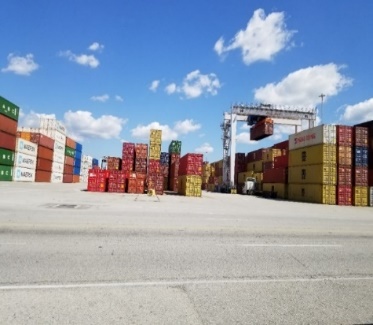 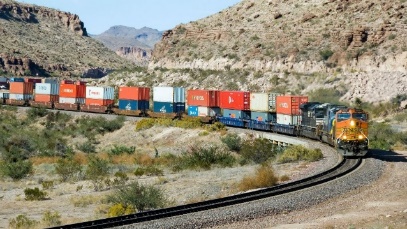 5
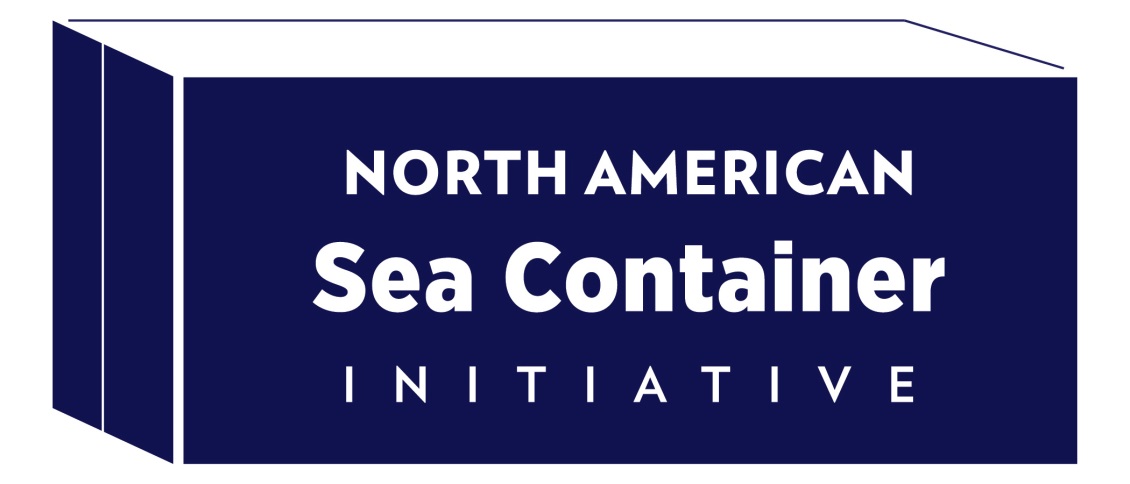 Voluntary Canada-United States-Mexico government-industry initiative
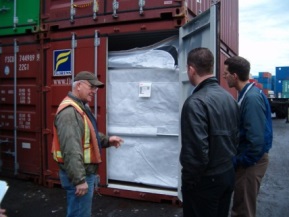 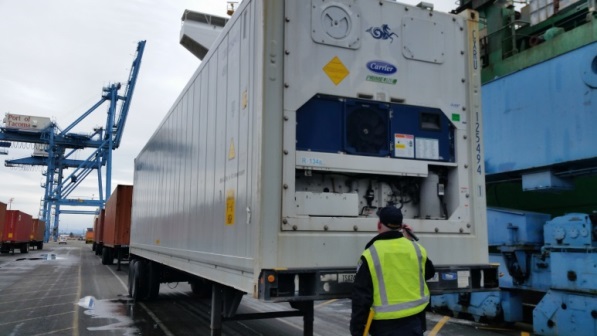 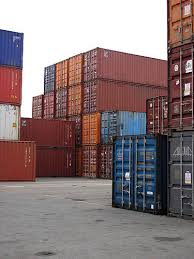 6
North American Sea Container Initiative
NASCI continues to conduct outreach and education with partners and stakeholders to better understand challenges and develop opportunities for mitigating pest risks in the sea container pathway throughout the supply chain
We have learned:
existing practices 
identified phytosanitary risks in/on containers/cargo
obstacles  and opportunities  regarding phytosanitary examinations  or cleaning
suggested measures to mitigate plant health risks depending on role in the  supply chain

Using what we have learned to:
consider all points along supply chain to determine what measures are practical, feasible, effective and economical
contribute to work of IPPC Sea Container Focus Group

Key points: 
Need to use networks of networks to engage broadly
Education and awareness is paramount to success 
Need outreach materials for many audiences and purposes Need to integrate phytosanitary measures into existing activities
Need for training, branding, incentives
Shared risk, shared responsibility – everyone has a part to play in global success in minimizing phytosanitary risks in this pathway
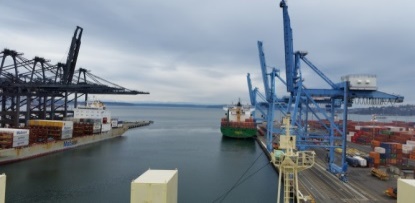 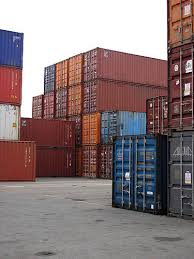 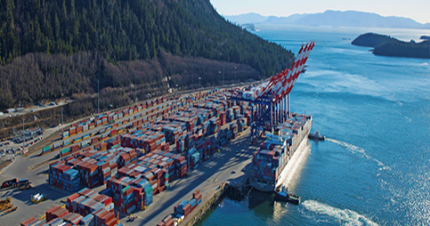 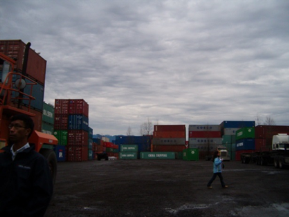 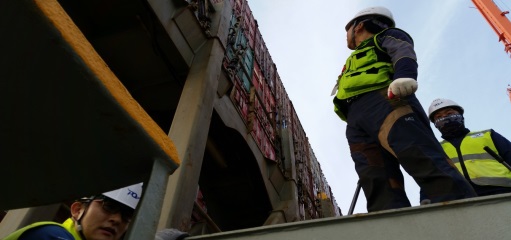 7
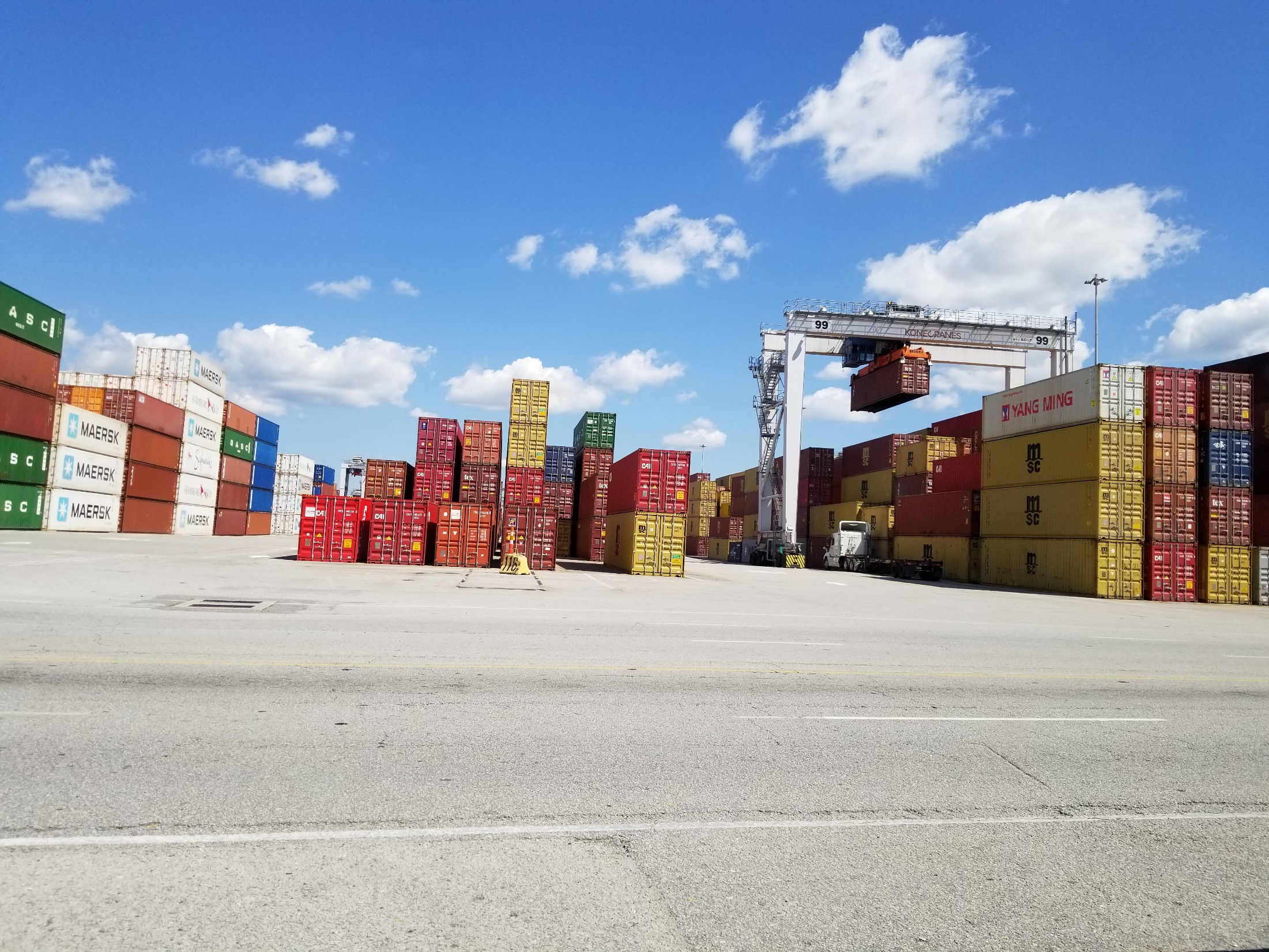 Thank you
Comments, Questions, Discussion
8